第八章 力
第3节 摩擦力
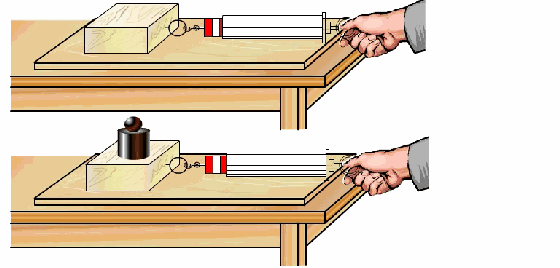 新课导入-----摩擦力
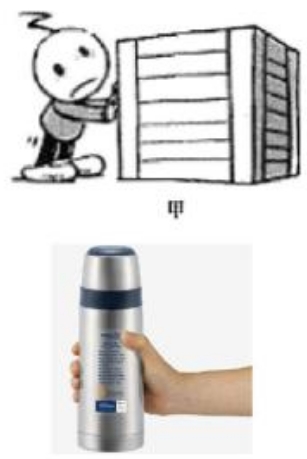 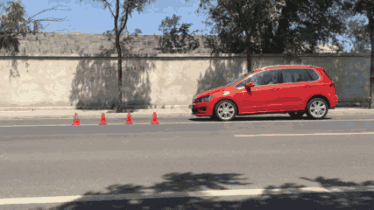 为什么汽车刹车后，会很快停下来
为什么箱子推不动，杯子掉不下来
摩擦力
分为    滑动摩擦力（f滑）和静摩擦力（f静）
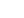 新课-----1.滑动摩擦力
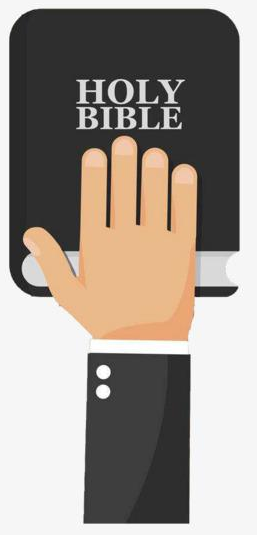 拉动：在桌面上匀速拉动书本，感觉到需要用力吗？
讨论：
1.书本受到的滑动摩擦力，施力物体是什么？
2.滑动摩擦力的方向？
1.书本受到的滑动摩擦力施力物体是桌面。
2.滑动摩擦力的方向与书本运动方向相反。
滑动摩擦力的方向与物体相对（接触面）运动方向相反
滑动摩擦力：一个物体在另一个物体表面上滑动时，会受到阻碍它运动的力，这种力叫做滑动摩擦力
新课-----2.探究影响滑动摩擦力大小的因素
压力
试一试：
1.用大小不同的力将手掌紧压在桌面上并滑动，体验手掌所受到的阻碍情况，感受滑动摩擦力的大小变化？
2.在桌面上铺上毛巾，比较相同大小的力在桌面和毛巾上滑动时的阻碍情况，感受滑动摩擦力的大小变化？
猜一猜：
影响滑动摩擦力大小的因素有哪些？
猜测因素：
接触面压力大小、接触面的粗糙程度
实验设计：
1.如何测量滑动摩擦力的大小？
2.如何改变接触面的粗糙程度？
3.如何改变接触面压力的大小？
4.用什么方法研究其中某一个因素对滑动摩擦力大小的影响？
1.弹簧测力计沿水平方向拉动2.物体做匀速直线运动
在接触面上放木板、毛巾、棉布
在接触面的木块上放砝码
控制变量法
新课-----探究影响滑动摩擦力大小的因素
结论：
滑动摩擦力的大小与接触面的粗糙程度、接触面的压力大小  有关
接触面越粗糙，压力越大，滑动摩擦力越大
滑动摩擦力产生的条件：
1.接触面存在压力
2.接触面粗糙
说一说：
生活中的摩擦现象。
走路鞋子和地面                    骑车子的轮胎和地面                                 车子的刹车装置和轮胎
新课-----3.增加或减小摩擦的方法
有益摩擦：
如走路时鞋子和地面的摩擦              筷子夹菜时筷子和菜的摩擦     搓手取暖时手掌和手掌的摩擦
有害摩擦：
如推桌子时桌子和地面的摩擦              机器运转时齿轮之间的摩擦
增大摩擦的方法：                                                                    减小摩擦的方法：
1.增大压力                                                                                 1.减小压力
2.增大接触面的粗糙程度                                                            2.减小接触面的粗糙程度
体验：将滑动变为滚动

将一本厚厚的书放在桌面上，用一个弹簧测力计拉动它匀速前进。
在书和桌面间垫几只圆柱形的铅笔，再拉动它匀速前进。比较两次摩擦力的大小。
结论：减小摩擦的方法  3 变滑动为滚动
生活 物理 社会-----减小阻力的创新历程
1.变滑动为滚动
2.使接触面分离
   加气垫
   磁悬浮
   加润滑油
课堂总结
1、摩擦力的分类                、                             。
2、滑动摩擦力的方向                                                              。
3、影响滑动摩擦力大小的因素                                  、                                        。
4、增大摩擦的方法                  、                                        。
5、减小摩擦的方法                 、                                         、
                                                                 、                                       ．
静摩擦力
滑动摩擦力
与物体相对运动方向相反
接触面的粗糙程度
压力大小
增大压力
增大接触面的粗糙程度
减小压力
减小接触面的粗糙程度
变滑动为滚动
使接触面分离
练一练
1.用弹簧测力计拉动水平桌面上的物体，当物体                    时，弹簧测力计的示数就        物体滑动时所受的滑动摩擦力。（选填“大于”“等于”或“小于”）
2.分析以下摩擦：①走路时，鞋与地面之间的摩擦；②骑自行车时，车轮与轴之间的摩擦；③汽车行驶时，汽车与空气之间的摩擦；④皮带传动中，皮带与皮带轮之间的摩擦．其中属于有益摩擦的是（  ）
A.①和②             B.②和③     C.②和④           D.①和④
做匀速直线运动
等于
D
练一练
3.下列说法不正确的是（    ）                                          
A.缝衣针表面做得很光滑是为了减少摩擦力
B.自行车刹车，利用了增大压力的办法来增大摩擦
C.鞋底上的花纹是为了增大鞋底与地面间的摩擦力
D.用铅笔写字，笔尖与纸间的摩擦属于滚动摩擦
D
练一练
4.下列关于自行车的一些部件的设计或使用，为了减小摩擦的是                (      )
A．车轮的外胎上做有凹凸花纹                 B．轴承中装有滚珠
C．刹车时用力捏闸柄，增大闸皮对车圈的压力  D．车把套上制作了花纹
B
练一练
5.小明用如图甲所示的装置，探究摩擦力的大小与哪些因素有关。
（1）实验时，小明将木块放在水平木板上，弹簧测力计沿______方向拉动木
块，并使木块做                  运动，
这样做的目的是_______________________________________________________。
（2）实验时，小明记录的部分数据如下表所示。





分析序号______三组数据可知：滑动摩擦力的大小与接触面所受的压力有关，滑动摩擦力f的大小与接触面所受压力F大小的关系是_________________________________________________________________。
如果要探究滑动摩擦力与接触面的粗糙程度的关系，应选序号为__________三组数据进行分析。
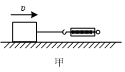 水平
匀速直线
使弹簧测力计的示数等于物体所受的滑动摩擦力
1 2 3
接触面粗糙程度相同时，压力越大，滑动摩擦力越大
1 4 5
练一练
6.在研究滑动摩擦的实验中，用弹簧秤(最大刻度为5牛)拉着木块在长木板上做匀速直线运动(如图所示)．试述：
    (1)这时弹簧秤上所示的拉力为________N，木块受到的摩擦力为__________N．
    (2)如果在木块上加一个砝码，则弹簧秤的示数将_________(选填“变大”、“变小”或“不变”下同)，摩擦力将________．这一事实说明
：_______________________________________________________．
2.4
2.4
变大
变大
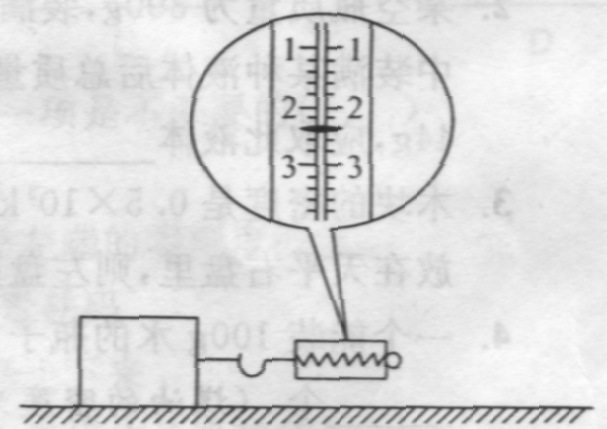 物体受到的滑动摩擦力的大小与所受的压力大小有关。
练一练
7.让我们想象一下，如果教室里的摩擦力突然消失，下列现象不可能出现的是（    ） 
A.老师无法用粉笔在黑板上写字
B.写字时圆珠笔从手中滑出漂浮在空中
C.同学们稍微活动就会从椅子上纷纷滑到地面上
D.固定吊灯的螺丝从天花板上滑出，使吊灯落到地上
B
下     课